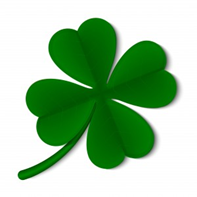 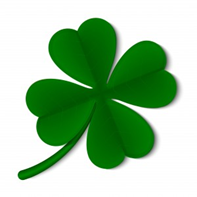 Monday, March 4, 2019
How many candidates ran in the election of 1824?Include names (p.330)
Four candidates ran:
William Crawford
Andrew Jackson
Henry Clay
John Quincy Adams
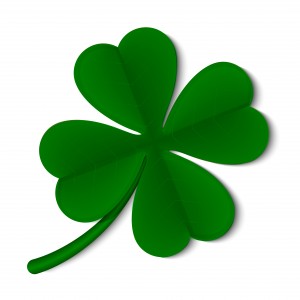 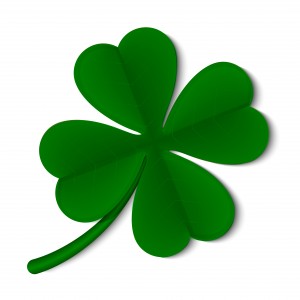 Tuesday, March 5, 2019
What was the ‘spoils system’ of the Jackson administration?
The practice of handing out government jobs to supporters; replacing government employees with the winning candidates supporters.
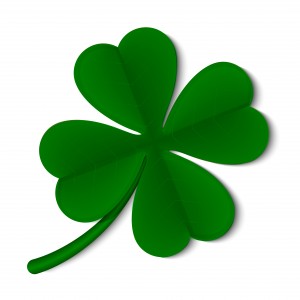 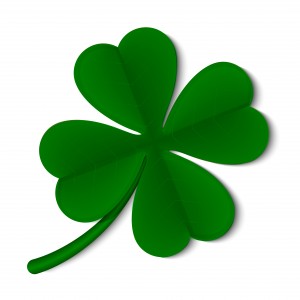 Wednesday, March 6, 2019
A man is 24 years old but has only had 6 birthdays. How is that possible?
The man’s birthday is February 29th…..on a leap year.
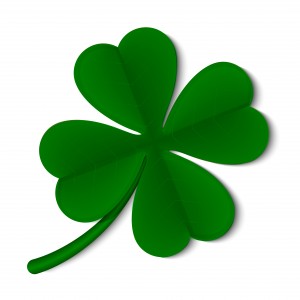 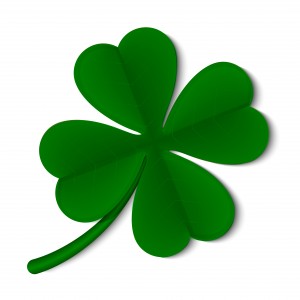 Thursday, March 7, 2019
Describe Jacksonian Democracy
Majority rules – people who win the vote get to make decisions. Expanded voting rights to people.
Age of Jackson
1824-1844
“How Democratic was Andrew Jackson?”
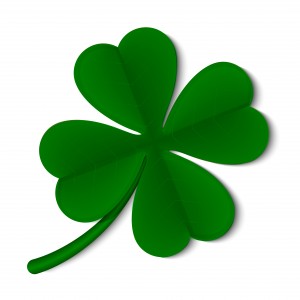 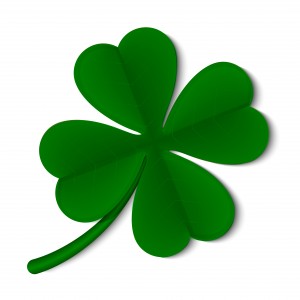 Friday, March 8, 2019
Document #1
Topic: How the President is  
           elected

(Hint – Andrew Jackson was elected in 1828 and 1832…)